Fiscal Year 2014:  New Mexico Community Survey Data Presentation
Prevention Policy Consortium
November 14, 2014
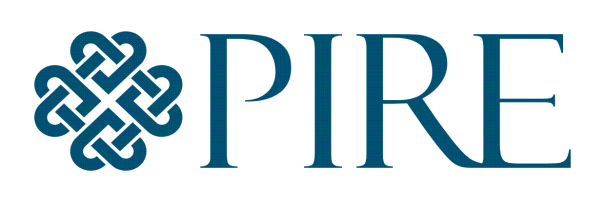 OSAP Funded Prevention in NM
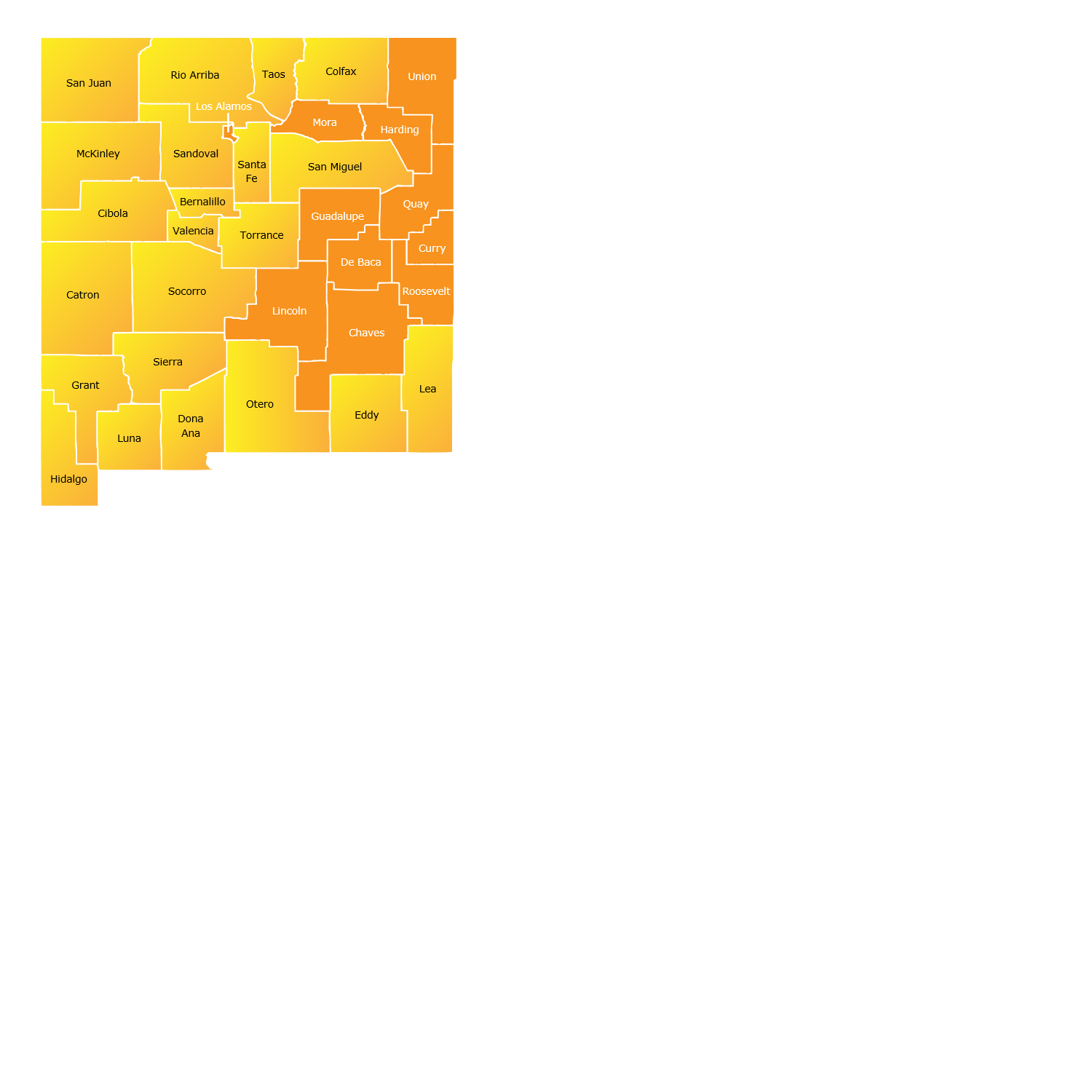 New Mexico Statewide Prevention Priorities
Underage Drinking
Binge Drinking (all ages)
DWI (all ages)
Rx drug misuse (pain killers)
[Speaker Notes: During the Statewide Prevention Enhancement Grant (SPE) a Prevention Policy Consortium was created and statewide prevention priorities were established.  

All programs receiving prevention funding from the NM Office of Substance Abuse Prevention (OSAP) must address one or more of these priorities and OSAP funding must be used to address these goals and not other prevention goals (with one exception- Carlsbad- focusing also on illicit drug use)

A comprehensive and cohesive prevention approach across the state in order to create state-level change in the targeted priorities]
What is the New Mexico Community Survey?
Developed to evaluate prevention progress in funded communities and across the state; 
It needed to be cost-effective and provide timely data on targeted outcomes and intervening variables
Convenience sample of adults 18 and older; uses a time & venue-based sampling methodology to obtain a representative sample of community members (or at least comparable sample year to year)
Includes 43 questions on:
Alcohol use & DWI
Social and retail access to alcohol for underage youth
Perception of risk of legal consequences for breaking alcohol related laws
Prescription drug use and abuse
Access to prescription drugs
Tobacco use
Mental health and access to mental health services
Frequency of Survey Respondents by Survey Type 2014
2014 Valid Respondents by County
Demographics
Describing the Sample
Demographics: Gender
[Speaker Notes: All estimates of demographics and substance use are Weighted Estimates -  to match NM age, gender, and race/ethnic distribution in the state

Male/female is 50/50 when the data are weighted.  Otherwise, about 40/60.]
Demographics:  Age
[Speaker Notes: All estimates of demographics and substance use are Weighted Estimates -  to match NM age, gender, and race/ethnic distribution in the state

Male/female is 50/50 when the data are weighted.  Otherwise, about 40/60.]
Demographics: Race and Ethnicity
Demographics:  Educational Attainment
[Speaker Notes: Census – age break down is different
We have more educated]
Demographics: Other
ALCOHOL Outcomes
Comparing Target and Comparison Community Estimates
Alcohol Consumption:  Whole Sample
Alcohol Consumption:  Males vs. Females
* p < .05
[Speaker Notes: Probability = p value = p < .05 is high probability]
Alcohol Consumption:  Race & Ethnicity
*p < = .05, **p <= .01, ***p < .001
Alcohol Consumption:  Age group
Additional ALCOHOL Results
Alcohol Outcomes: Comparing special subgroups with the whole sample
Past 30-day alcohol use by county*
[Speaker Notes: * County specific data are not weighted to reflect county population distribution]
Past 30-day Binge drinking by county
[Speaker Notes: * County specific data are not weighted to reflect county population distribution]
Past 30-day driving after too much to drink
Past 30-day driving after too 5+ drinks
How underage youth (18-20) who reported drinking indicated they obtained alcohol (N=728)
Alcohol Intervening Variables
*p < = .05, **p <= .01, ***p < .001
Prescription Pain Killer Outcomes
Comparing Target and Comparison Community Estimates
Prescription Pain Killers:  Whole Sample
Prescription Pain Killers:  Males vs. Females
*p < = .05, **p <= .01, ***p < .001
Prescription Pain Killers:  Race & Ethnicity
*p < = .05, **p <= .01, ***p < .001
Additional PRESCRIPTION DRUG Results
Prescription Pain Killer Use by Gender
Prescription Pain Killer Use by Gender
Prescription Pain Killer Outcomes by Race/Ethnicity
Percent Rx Pain Killer Use by Age Group
Rx Pain Killer Use:  Subgroup comparisons
Reasons for Prescription Drug Use
Sources of Prescription Drug Use
Mental Health Outcomes
Percent of sample reporting mental health concerns
[Speaker Notes: Critical Threshold of Severe Mental Illness = 13+ score on the 6 items. Range 0 to 24. 

Six of the questions were selected from the World Health Organization’s (WHO) World Mental Health Surveys (WMHS).  They are also included on the U.S. National Health Interview Survey (NHIS), self-administered version.  Each question begins with the stem, “During the past 4 weeks (28 days) how much of the time did you feel…” followed by six different endings.  Respondents replied on a 5-point scale (0-4) from none of the time to all of the time.  Figure 25 shows the prevalence of respondents who responded either “all of the time” or “most of the time” for each item.  There was a fairly low prevalence of respondents indicating they felt poorly all or most of the time for the six indicators.  The item “…feeling that everything was an effort” stands out as relatively high compared with the other measures.  A total score across the six items of 13 or more suggests the presence of a serious mental illness (SMI), such as major depression, schizophrenia, bipolar disorder, obsessive compulsive disorder, panic disorder, post-traumatic stress disorder (PTSD) and borderline personality disorder.  As a symptom screening tool, the scale does not actually diagnose or identify those respondents who may currently be successfully treated for a serious mental illness.  

The WHO’s WMHS estimates 5-8% of the population has a serious mental illness.]
Mental Health Outcomes by Race/Ethnicity
Mental Health Outcomes by Age
Mental Health Outcomes: Comparing special subgroups with the whole sample
Where respondents sought mental health services
Types of mental health services received
Tobacco Outcomes
Tobacco Outcomes by Gender
Tobacco Use by Race/Ethnicity
Tobacco Outcomes by Age  Group
Tobacco Outcomes: Subgroup Estimates